Урок геометрии 7 класс
ТЕМА: Параллельные прямые
Цели Урока:
1. Повторить и систематизировать знания по изученной теме
2. Подготовиться к контрольной работе
Устный опрос
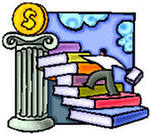 Дайте определение параллельных прямых.
Что такое секущая?
Назовите углы при пересечении двух прямых секущей.
Перечислите признаки параллельности прямых.
Что такое аксиома параллельности?
а
1
2
3
4
5
6
b
7
8
с
Выберите верные утверждения
<5 и <8 – вертикальные
<6 и <2 – односторонние
<7 и <3 – соответственные
<3 и <4 – смежные
<1 и  <8 – накрест лежащие
<4 и <6 – односторонние
<5 и <4 - накрест лежащие 
<6 и <2 – соответственные
<2 и <7 - вертикальные
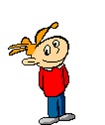 1
а
3
4
в
2
Установите, истинно или ложно высказывание в каждом из следующих заданий.
Две прямые на плоскости называются параллельными, если они не имеют общих точек.                                                                             
На рисунке углы 2 и 3    – накрест лежащие.                                            
На рисунке прямые aΙΙb, c – секущая, тогда <3+<4=1800            
Если aΙΙb, c – секущая и <1+<2=1900, тогда <2=900.                       
Два отрезка на плоскости называются параллельными, если она не пересекаются.
                                     c
а
в
В каждом задании установите верный ответ из числа предложенных:
Дан треугольник АВС. Сколько прямых, параллельных стороне АС можно провести через вершину В?
		а) одну, б) ни одной, в) не знаю.
2.     На рисунке <1=600. При каком значении <2 прямые а и в параллельны? 
		а) 600, б) 1200, в) не знаю
На рисунке аIIв, с- секущая, <3=1030. Найдите <2. 
		а) 1030, б) 770, в) не знаю
                                          с
                                     3
                                 1
                        
                      2
Решите задачу подробно:
Из произвольной точки М, взятой внутри угла А, который равен 1430, проведены прямые, параллельные сторонам угла А. Найдите величину меньшего из углов, образовавшихся при вершине М.
		Варианты ответа:
			а) 370, б) 1430, в) не знаю




Смотри решение
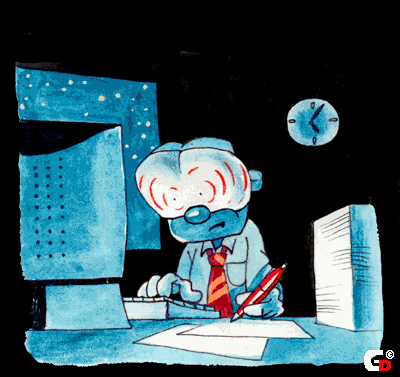 РЕШЕНИЕ
b                         

  В               1.М             а
                          
                        
         А                 С
Дано: <А=1430, МЄ<А, через М проведены прямые а и b, параллельные к сторонам <А.
Найти: меньший угол при вершине М.
1. По условию прямые аIIАС при секущей АВ.
Т. К. <А=1430, то по 3 свойству параллельных прямых  <А+<АВМ=1800 – односторонние, следовательно <АМВ=1800-1430=370
2. По условию прямые bIIАВ при секущей а.
<АМВ=<1, как накрест лежащие углы по первому свойству параллельности, следовательно <1=370.

ОТВЕТ: <1=370.
Домашнее задание: №213, 215, вопрос 14 стр. 68
МОЛОДЦЫ!